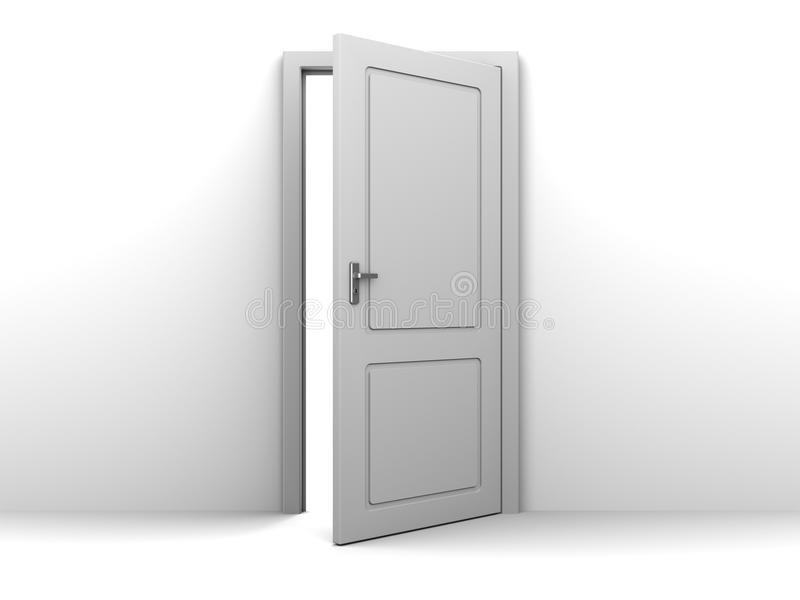 MERRIMACK SCHOOL DISTRICT REOPENINGPROPOSAL: FALL 2020
The Process

The Considerations

The Plan--Part I
REOPENING TASK FORCE GROUPS
Merrimack School DistrictParent Survey Results
Merrimack School DistrictStaff Survey Results
Merrimack School DistrictStaff Survey Results
Merrimack School DistrictStaff Survey Results
CONSIDERATIONS
Number of daily new cases in NH on March 16th  - 4
Number of confirmed cases in NH on March 30th – 56
Number of confirmed cases in NH on April 30th  - 96
Number of confirmed cases in NH on May 30th – 39
Number of confirmed cases in NH on June 30th – 22
Number of confirmed cases in NH on July 11th - 33
QUESTIONS
Will these numbers rise/decline/stabilize AFTER
A summer of travelers to NH?
Continued phases of state and national reopening?

Will/could/might NH be impacted by rising COVID-19 cases nationally?
If Merrimack closed schools on March 13th, and the state closed schools on March 15th, with NH recording 4 daily new cases as of March 16th, what evidence is there to suggest the situation is significantly different now?
CONSIDERATIONS:RESEARCH AND DATA
General Agreements Found in the Research 
Proceedings of the National Academy of Sciences
transmission via people with no symptoms, or during the few days before symptoms are apparent, is a primary driver of COVID-19 spread
Johns Hopkins study
believe in the power of masks
even in the quarantine bubble keep six feet away
NH DHHS
if we relax our social distancing too quickly, we risk subsequent outbreaks of COVID-19
RESEARCH SUPPORTADVISORY BOARD
Advisory Board helps leaders and future leaders in the health care industry work smarter and faster by providing provocative insights, actionable strategies, and practical tools to support execution. With more than 40 years of experience, a team of over 250 experts, and a network of nearly 5,000 member organizations, Advisory Board spends more time researching the now and predicting the next than anyone else in the health care industry.
ADVISORY BOARD SUMMARY OF RESEARCH REGARDING TRANSMISSION OF COVID-19 AND SCHOOLS
Research Offers Mixed Results
Researchers agree that children are not contracting novel coronavirus at the same rate as adults BUT
Research has yet to show whether children transmit novel coronavirus at a similar rate as adults
Widespread school closures and a low rate of testing among school age children could be contributing to the lower number of reported COVID-19 cases among children
Since most other respiratory virus can and do transmit between adults and children, it would be odd if the novel coronavirus didn’t have some similar likelihood of transmission
Insufficient American data due to near universal school closures since March
QUESTIONS
Will/could transmission between children aged 4-18 and between children and adults and adults to adults in a school setting increase with the reopening of schools?
If possible, is it the responsibility of schools to mitigate this potential increase in transmission of COVID-19 in schools? 
What are the most effective known mitigation strategies?
CONSIDERATIONS
As of July 12, 2020, at 9:00 am

620 active cases of COVID-19 in New Hampshire 
355 active cases of COVID-19 in So. Central NH Communities 
Bedford 44	       Goffstown 115		Hudson 10	         Londonderry 14
Manchester 54     Merrimack 14	           Nashua 71	         Salem 33
  57% of active COVID-19 cases in NH are in So. Central NH
							
									   --NH DHHS
QUESTIONS
What will impact be on COVID-19 transmission in NH in general, and So. Central communities in particular, AFTER a summer of phased reopening in NH and the US?


What will/could/might be the impact on COVID-19 transmission once 4000 students and 850 staff return to school buildings AFTER a summer of phased reopening in NH and the US?
CONSIDERATIONS/REFLECTIONS ON SURVEY RESULTS
We are failing our students with remote learning. It should not continue. I never intended to home school my student.
I feel that all students must return at full capacity with no mask requirement
I refuse to send my child back if face masks are mandatory
It is very unlikely that I will send my child back to school after watching the numbers rise in the south after opening things back up. I need more data before I would take that risk.
CONSIDERATIONS/REFLECTIONS ON SURVEY RESULTS
If my child has to wear a mask all day, he will not be returning
My child will return if their (sic) is a somewhat "normal" school day...no face masks, recess and all of the specials are incorporated into the day.
Students should be encouraged to wear masks
I do not want my child to be affected with crazy distancing. He deserves to have normal socialization
My child will only return when we get more information and see how everything goes with the state opening up. We have a high risk disabled child living in the house and it's not worth the risk
CONSIDERATIONS/REFLECTIONS ON SURVEY RESULTS
My child will NOT be mandated to wear a face mask, but instead the school should implement social distancing and increased cleaning
I do not believe the school district can safely open up the schools in the fall. If they could not safely open up for summer school with 4 to 6 students per class in a mostly empty building, they can not open for several hundred.
My child will not wear a mask, not because i don’t like them but he has sensory processing issues and can not keep one on we have tried in many different places.
 To force a child to wear one is not ok
Mask for all.
Face coverings in hallways/common areas
Mandatory face covers
Masks for all
CONSIDERATIONS/REFLECTIONS ON SURVEY RESULTS
Children need to live, let them. I heard during one of the online meetings an administrator state "It's our job to protect these kids." That is incorrect. The school systems job is to educate first, protecting would fall into a secondary role.  It's the parents role to protect their children, that includes protecting them from bullies, sickness, overreach, etc.
CONSIDERATIONS/REFLECTIONS ON SURVEY RESULTS
I simply do not see how the schools can realistically keep kids and families safe from the active pandemic in a small enclosed building. We have had trouble preventing our 6 year old from running and hugging cousins and grandparents when we are doing quick grocery exchanges. I don't see how a teacher will keep 20-30 6 year olds from handing their germs and viruses around when they haven't seen much of other people for months at that point.
During quarantine I watched my 8 year old child fall into a deep depression he actually told me that he felt like he fell in a hole and couldn’t get out of it. The following days my 5 year old was super depressed also. I feel that is just as as the covid crisis. The children more than anyone need some normalcy and consistency back.
CONSIDERATIONS/REFLECTIONS ON SURVEY RESULTS
During quarantine I watched my 8 year old child fall into a deep depression he actually told me that he felt like he fell in a hole and couldn’t get out of it. The following days my 5 year old was super depressed also. I feel that is just as as the covid crisis. The children more than anyone need some normalcy and consistency back.
CONSIDERATIONS/REFLECTIONS ON SURVEY RESULTS
I really think the state reopenings are hugely premature, and when we have had infections of the cleaning staff and at the graduation, which was supposedly socially distanced and careful, how can you possibly handle a full school reopening without just creating an explosion of cases?
September will be just like March unless a miracle happens and I don't see that changing until there is an effective vaccine and better treatments. I would ask you to answer the question of how many infections you are prepared to accept?
CONSIDERATIONS/REFLECTIONS ON SURVEY RESULTS
Right now kids are getting together all of the time with their friends. If they can go hang out at the beach all day, then they can go to school and be productive too! There should be NO reason why they cannot go back to school in the fall. The data has shown that kids are not impacted by COVID and if additionally, safeguards are in place, they should be fine. They NEED to learn and they NEED to go to school. It is not right that we have cheated our children of these opportunities to learn and grow. Remote learning frankly didn't cut it…We 100% support kids going back to school otherwise we are simply just cheating them of their learning and social growth. If some families are nervous, that's their choice and perhaps they can leave their kid at home to do worksheets, but I want more structure and a regular routine for my kid. Otherwise, these kids are just going to keep getting farther and farther behind academically. I have no idea when my kid will "catch up" on missed learning and this is especially important for kids (like mine) who are not deeply self-motivated. They need to be held accountable and if they think it's a free-for-all right now because of "no school", they will never establish a strong work ethic and truly understand the accountability concept outside the home. These are impressionable years and we can't miss out on this opportunity.
CONSIDERATIONS/REFLECTIONS ON SURVEY RESULTS
COVID 19 is a joke just open school back up so I can work
CONSIDERATIONS AND REFLECTIONSHOW HAVE OTHER ORGANIZATIONS REOPENED?
Restaurants
Only take out
Only outside dining
Limited inside dining
Banks
Some branches remain closed
Some branches maintain ONLY drive thru service
Limited live branch services
Movies
Some theatres remain closed (AMC Tyngsboro, Cinemagic Merrimack, Chunky’s Nashua)
CONSIDERATIONS AND REFLECTIONSHOW HAVE OTHER ORGANIZATIONS REOPENED?
Merrimack Town Offices
Reopened June 15th
Strongly encourages residents to continue to make use of their online tools
Link-Up to date information on how to conduct business with all Town Hall departments either on-line, by mail, by fax, by email
Please note that certain departments may need to adapt procedures specific to their facilities and services.  We will learn, adjust and adapt as we move forward, and ask for your help and patience during this time
BEST KNOWN AND MOST READILY AVAILABLE MITIGATON STRATEGIES
Social Distancing
Masks
Hand Washing
SCHOOLS CANNOT DO THIS ALONESO WHAT IS TO BE DONE?
Balance
Many competing interests, motivations, requirements
Phased in approach to reopening
Consistent with almost every other public or private employer
Periodic re-evaluation of reopening plan
Consistent with almost every other public or private employer
Partnership
COVID-19 is a community problem
All are affected
All must be partners in the best way to address the challenges it presents
SCHOOL REOPENING PLANA BALANCED HYBRID MODEL
Given a school’s responsibility to teach and to protect its students and staff and
Given all that remains as yet unknown about virus transmission in an active school setting with full capacity and
Given the significant number of variables that schools cannot control regarding virus mitigation
THE MERRIMACK SCHOOL DISTRICT IS RECOMMENDING A PHASED IN APPROACH TO SCHOOL REOPENING
THE PLAN-PHASE ONESeptember 9* thru October 30, 2020*pending school board approval
Students in each District school divided in half—Group A/Group B
Monday/Tuesday—Group A
Full day schedule in person
Monday/Tuesday—Group B
Full day remote
Wednesday/Thursday—Group A
Full day remote
Wednesday/Thursday—Group B
Full day schedule in person
Friday—All students
Flex Day
REMOTE INSTRUCTION OPTION
Parents/students and staff will be offered the opportunity to learn/teach exclusively remote
Questionnaire to be sent Tuesday/Wednesday of this week
Based on Coronavirus Aid, Relief, and Economic Security Act (the CARES Act)
THE PLAN--PHASE ONENext StepsThru August 2020
Develop teacher/student schedules in each school based on parent/staff questionnaire results
Develop transportation schedules based on questionnaire results
Develop instructional/curricular plans based on numbers of students fully remote or hybrid attending 
Complete plans for remote instruction portion of hybrid model
Consistent schedules*
Consistent platforms*
Consistent academic expectations*
Increased accountability expectations for students*
*Based on parent survey results
RE-EVALUATION—October 30, 2020
Assess data on daily new active cases (local, state, national trends)

Assess data on Merrimack student, staff, family COVID related diagnoses/illness 

Assess data on school site mitigation efforts

Re-assess student/parent/staff experiences after two months of phased in reopening
ADDITIONAL CONSIDERATIONS
Establish procedures in the event of student/ staff infection
Establish procedures in the event of suspected infection
Establish procedures in the event of return to full time remote learning
Communicate parent/student responsibilities to participate in District requirements for safe schooling
Establish open dialogue concerning the partnerships necessary to achieve our common goals-the education of our students in a safe environment for all members of the Merrimack School District community
A WORD OF THANKS